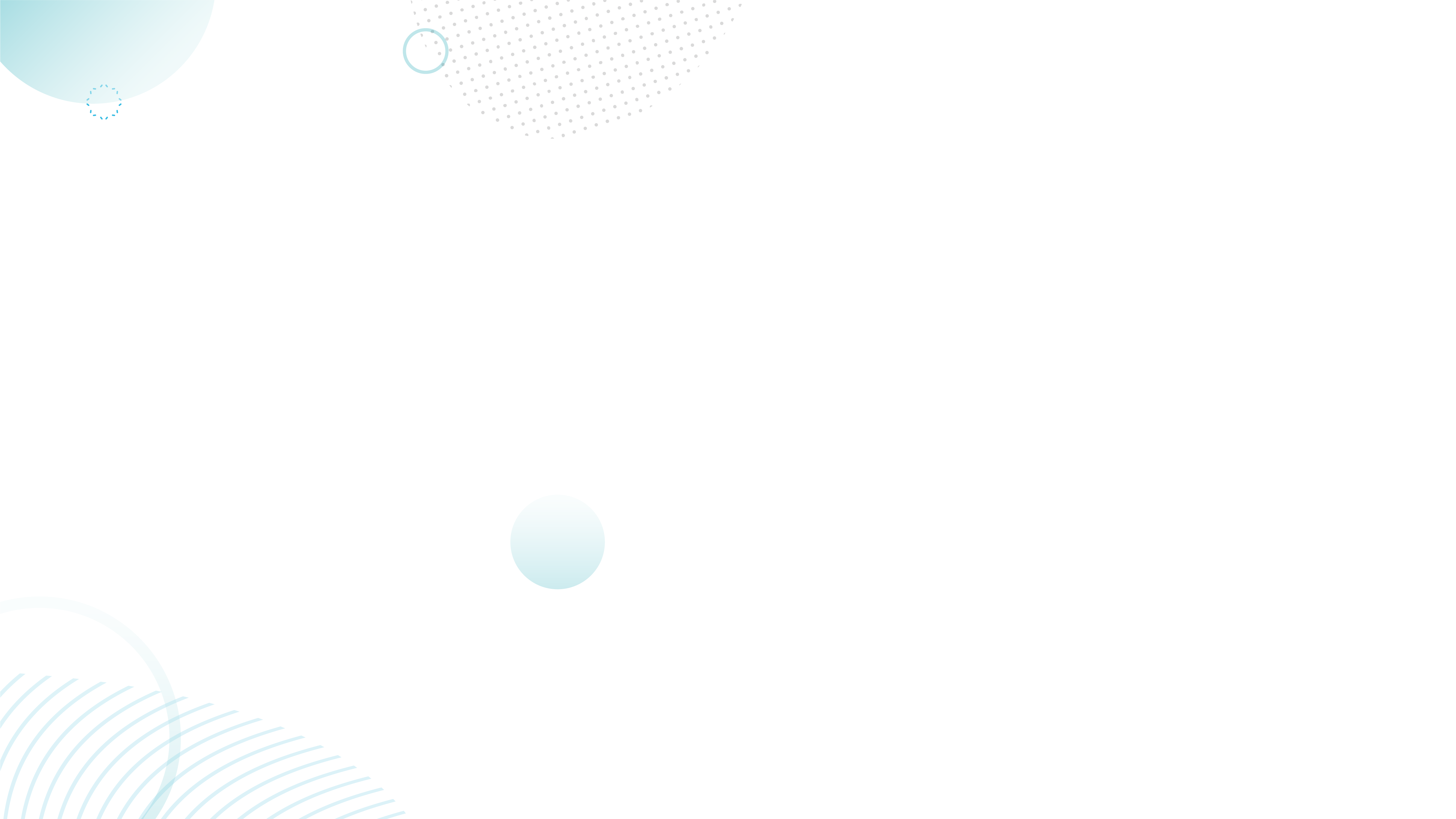 Groundwater Pump Station
Motor Controller Centers (MCC) Replacement Project
Jodie Inman, P.E. 
Chief Engineer
Groundwater Program Background
Primary back up to the Bull Run supply
Since construction in 1983, groundwater has been used for 
Emergency events 
Summer augmentation – climate tool
Goals for Groundwater projects:
Repair and replace to maintain readiness
Ensure compliance with water quality and regulations
4/17/2022
Portland Water Bureau  |  Groundwater Pump Station Motor Controller Centers
2
Why we’re replacing these components
39 yrs old, well past expected useful life of 25-30 yrs
Have had several failures
Replacement parts hard to find
Replacing 8 motor controller centers 
6 large pumps
2 smaller “jockey” pumps
Improve staff safety 
Improve reliability
The new motor controller centers will help make sure the groundwater supply is available when we most need it.
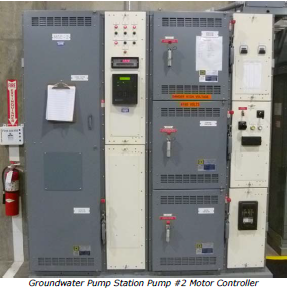 4/17/2022
3
Portland Water Bureau  |  Groundwater Pump Station Motor Controller Centers
[Speaker Notes: Large pumps, 6-2350 HP, 12,000 gpm main pumps, 18 MGD
Jockey pumps, 2-500 HP 3,300 gpm, 6 MGD
MCC’s include: 
Higher voltage (medium- 4160 V) component that runs the motors and a low voltage (120V) component which runs the controls
Step down transformer in each cabinet.
No property or easements required, in GWPS behind locked gate.]
Request
Authorize bid solicitation and contracting with the lowest responsive and responsible bidder for construction of the Groundwater Pump Station MCC Project. 

Estimated cost: $2,425,000
Confidence level: High
Start date: Fall 2022 or Winter 2023
4/17/2022
Portland Water Bureau  |  Groundwater Pump Station Motor Controller Centers
4
Questions?
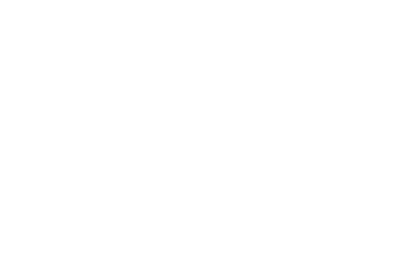 Jodie Inman
503 823-1289
portland.gov/water/PenridgeMain
PortlandWater
PortlandWaterBureau
PortlandWaterBureau
E-News: eepurl.com/gcWEjj
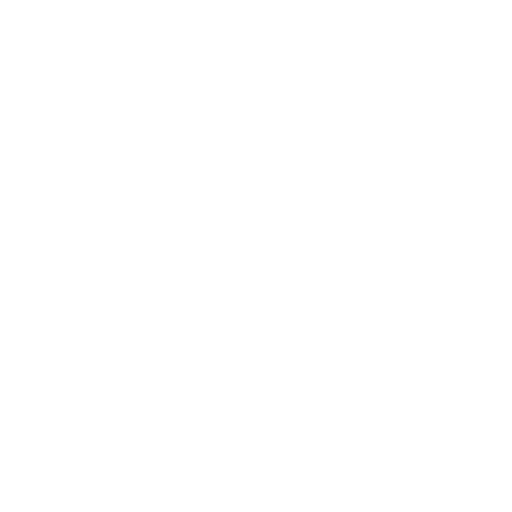 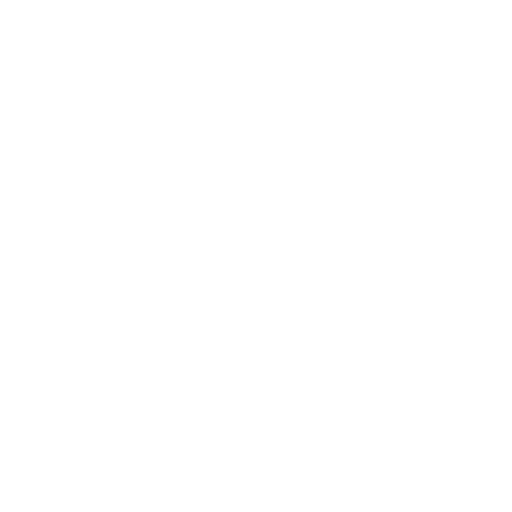 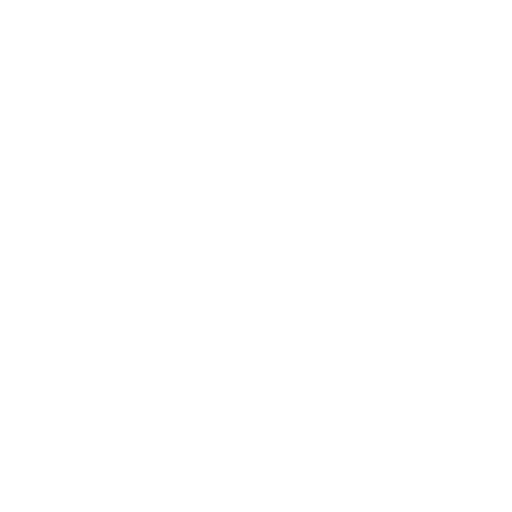 4/17/2022
Portland Water Bureau  |  Groundwater Pump Station Motor Controller Centers
5